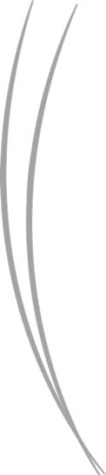 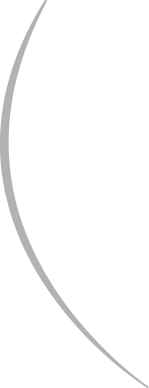 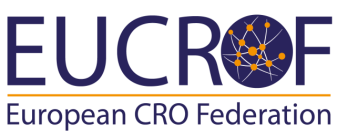 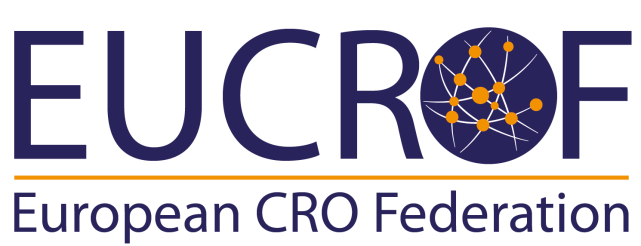 Patients Associations Working Group
Members

Mariangela Lupo
Marta  Manso
Ornela Cullufe
Simon Klaasen
Manika Kreka
Hélène Moussu
Miriam  Cabrita
Annick Daems
Joan Escudero
Helen Green
Fanny Rossignon
David Blanco
Karen McIntyre
Patients Associations Working Group
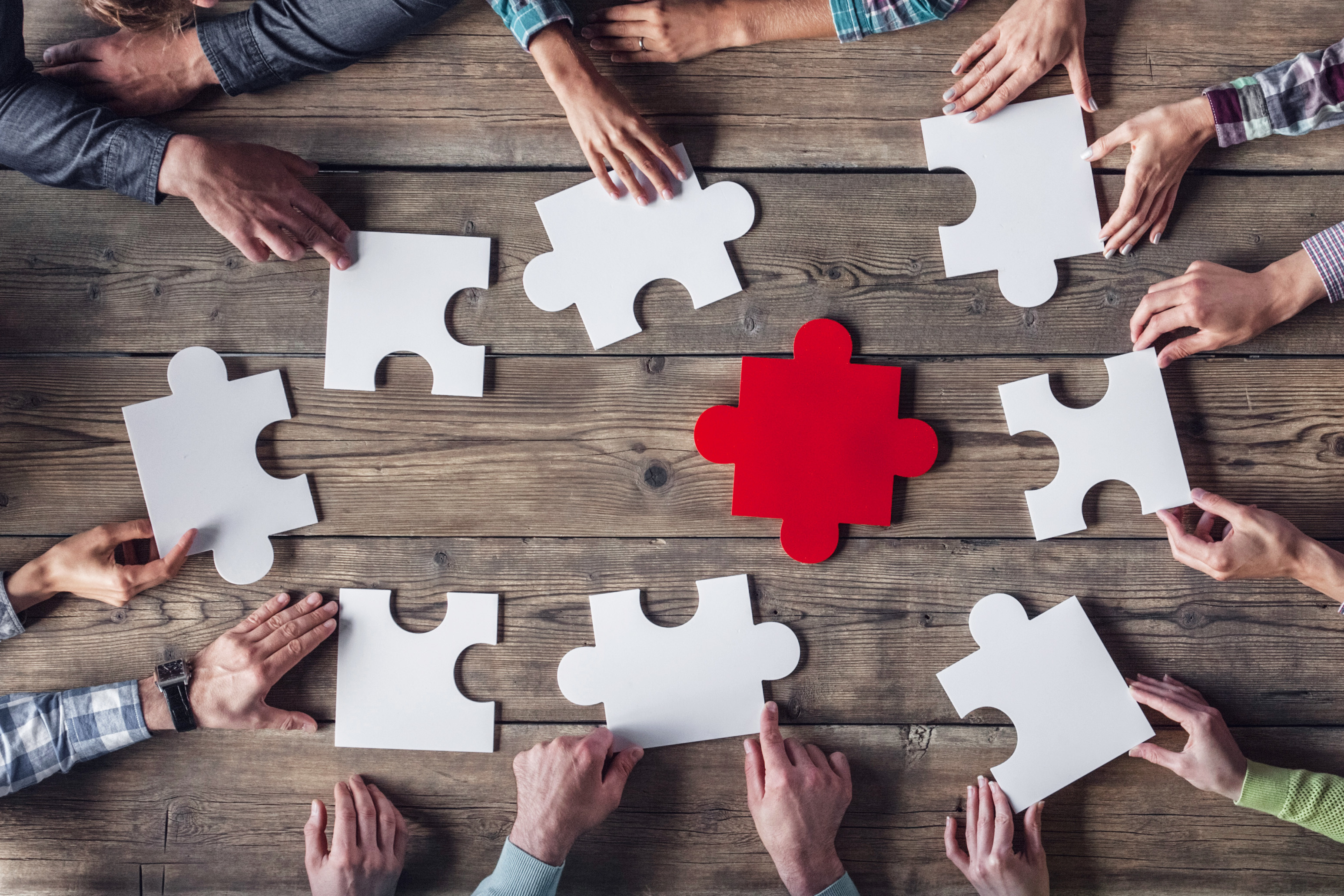 EUCROF Secretariat, p/a GroenHoed, Trasmolenlaan 5 
3447 GZ Woerden, The Netherlands  
www.eucrof.eu | info@eucrof.eu
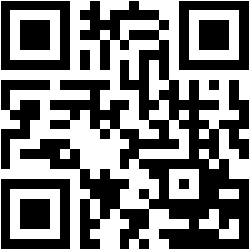 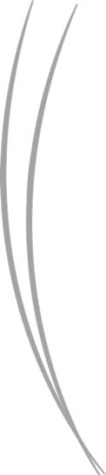 The development of a patient-centred approach to medicine is gradually allowing more patients to be involved and better engaged in their own medical decisions. To this aim, a stronger collaboration between stakeholders from clinical research and patients’ associations needs to be enhanced.
 
In this perspective, EUCROF has created a Patients’ Association Working Group, with the aim of engaging with patients’ associations and define the best practices and collaboration to allow patients to participate more actively in the entire research process and be a leverage for our business.
The Working group will set up collaborations between EUCROF and Patients’ Associations at pan-European level with the aim of fostering an actual and confident collaboration with patients in clinical research.
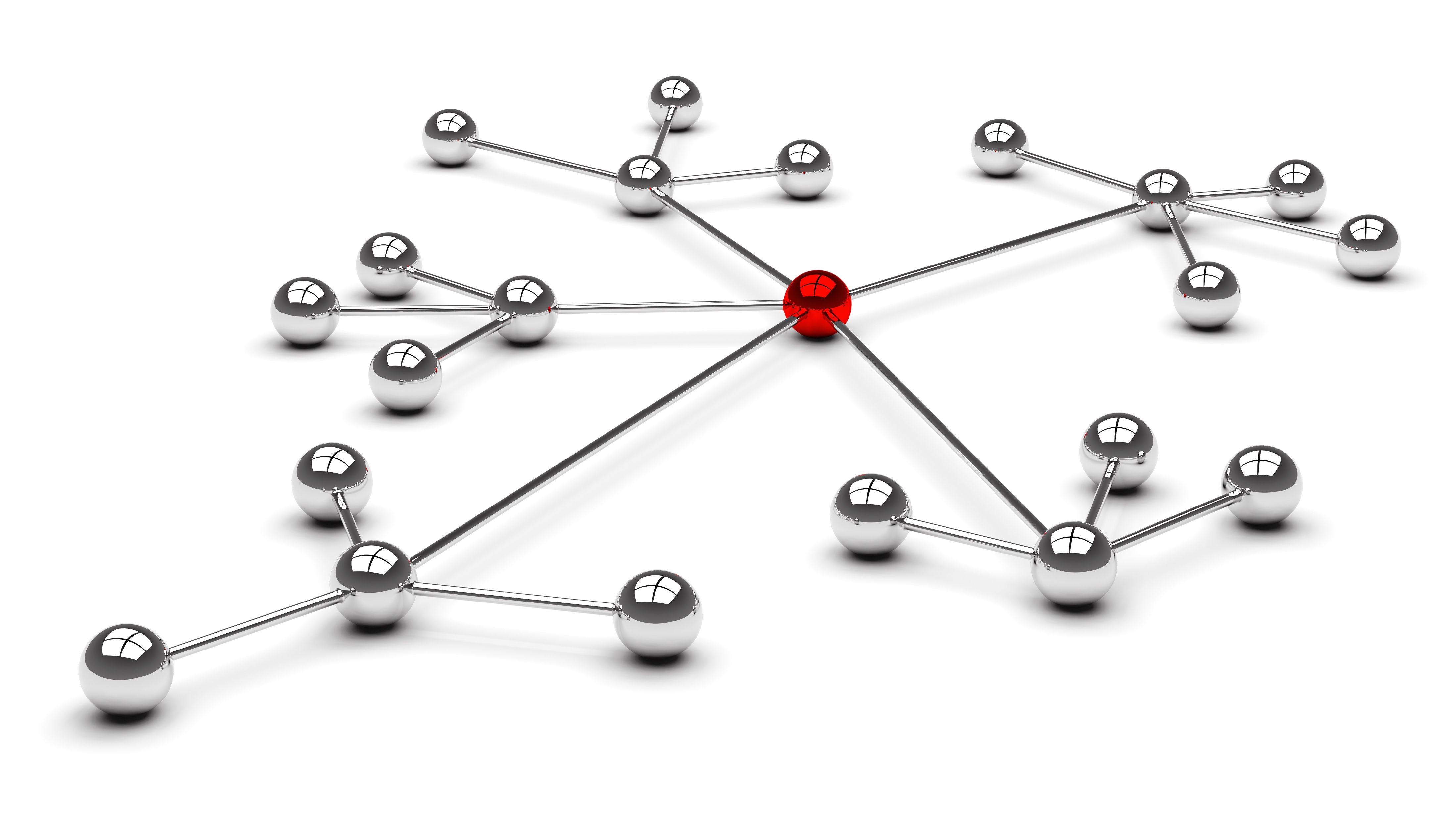 Mission
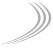 If you are interested in becoming a member of this working 
group, please contact:
EUCROF Secretariat - info@eucrof.eu
or 
Mariangela Lupo– mlupo@cvbf-net  Chairman of the Working Group
or
Marta Mando – marta_manso@sermescro.com 
Co-chairman of the Working Group


We are looking forward to hearing from you!
Specifically, the Patients’ Association Working Group will:
Contribute to promote and disseminate best practices of collaboration between EUCROF and Patients’ Associations.
Ease the effort of CROs, which need to involve patients in national and/or international projects.
Ensure involvement of EUCROF as a stakeholder, providing consolidated CROs’ perspectives about the operational collaboration with patients in clinical research.
Contribute to the recognition by authorities, industry and patients’ advocacy groups of best practices of collaboration with patients in clinical studies and access to innovation.
Create and maintain an annual observatory of patient-centricity experiences and patients associations’ expectations about clinical studies across European countries, promoting the harmonisation of Patient Engagement Responsible/Unit definition.
Highlights
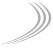 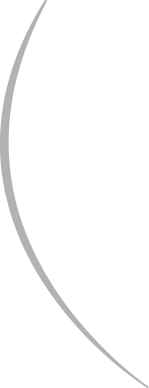